«Инженерная школа УГМК»
Стратегия УГМК
О проекте
Направление трансформации
Описание требуемых изменений
Краткое описание проекта
Разработка очно-заочной образовательной программы для школьников
Отбор школьников из городов присутствия организаций УГМК 
Дистанционная подготовка по физике, математике и другим предметам
Очные проектные смены, экскурсии, выполнение проектов по заводской тематике
Мониторинг учебных достижений и мотивации учащихся, проведение конкурсов
Увеличение числа кандидатов на поступление в Технический университет УГМК
Повышение уровня подготовки абитуриентов от предприятий 
Увеличение привлекательности «заводских» профессий и организаций УГМК
Планируемый эффект
В городах присутствия УГМК недостаточное число школьников – кандидатов на целевое обучение в Техническом университете УГМК, а также в других организация высшего и среднего профессионального образования по направлениям, актуальным для организаций компании.
Причины:
Низкий уровень преподавания естественно-научных дисциплин и математики
Низкая информированность школьников о профессиях и возможной карьере на предприятиях УГМК 
Отток абитуриентов из городов с ограниченным рынком труда и социальной инфраструктурой
Во всех регионах присутствия имеется достаточное число абитуриентов в ТУ УГМК
Единые принципы работы со школьниками
Критерии эффективности
Проблемная ситуация
Отбор учеников в Инженерную школу УГМК
Информирование о проекте «Инженерная школа УГМК» всех школьников в городах присутствия компании
 Работа с управлениями образования в территориях
 УГМК
Отбор школьников, имеющих достижения по математике, информатике, физике, химии на основании рекомендаций управлений образования городов присутствия УГМК
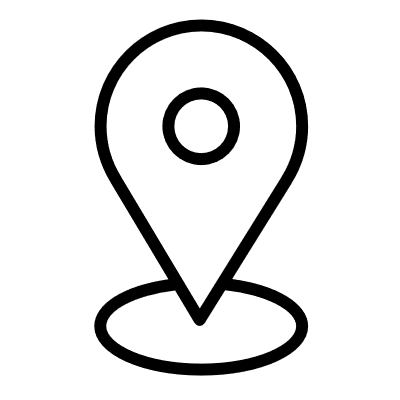 Информационная работа по всех регионах
присутствия УГМК
1 этап отбора
Отбор школьников, проявляющих интерес к проекту «Инженерная школа УГМК»
2 этап отбора
Отбор школьников через прохождение входного тестирования
3 этап отбора
Зачисление отобранных кандидатов в Инженерную школу УГМК
Зачисление – 
январь 2022 г
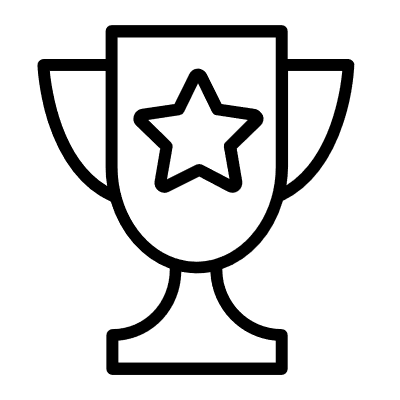 Контингент
Прочие ВУЗы
30-40 абитуриентов
СПО
11-е классы
8-е классы
7-е классы
10-е классы
Трудоустройство в Организации УГМК
100-130 выпускников
9-е классы
ТУ УГМК
60-70 абитуриентов
Формат обучения
Математика
Физика
Химия
Познавательные открытые уроки
Предметная олимпиада УГМК 
Отборочные туры Инженериады УГМК
ИТ - платформа
Виртуальная школа
Онлайн формат мероприятий
Инженерная школа 
УГМК
Проектные смены
Экскурсии
Конкурсы, квесты
Инженериада УГМК (финал)
Дни открытых дверей в ТУ УГМК 
Прочие мероприятия
Очная школа
Очный формат мероприятий
Эффект
Цель:
100-130 выпускников ежегодно трудоустраиваются в организации УГМК
Планируемые результаты
Повышение качественного уровня подготовки абитуриентов
Повышение мотивации у школьников работать в организациях Компании после получения соответствующего образования
Создание во всех регионах присутствия УГМК единых принципов ведения работы со школьниками
Любое несанкционированное копирование, раскрытие или распространение материалов, содержащихся в данном документе (или приложениях к нему), строго запрещено
Отбор в Инженерную школу УГМК 2021-22 уч.год
Матрица программ и мероприятий Инженерной школы УГМК 2022
План-график программ и мероприятий Инженерной школы УГМК 2022
География программы – 24 муниципалитета в 11 регионах
Верхняя Пышма
Красноуральск
Ревда
Екатеринбург
Краснотурьинск
Киров
Серов
Тюмень
Реж
пос. им. Малышева
Сухой Лог
Медногорский
Оренбург
Шадринск
Кемерово
Медногорск
Гай
Челябинск
Томск
Рубцовск
Петропавловский
Сибай
Учалы
Бурибай
Отбор учеников в Инженерную школу УГМК
Подготовительный этап, информирование целевых аудиторий
Вводный микрообразовательный курс «Введение в профессию инженера» + подготовка к конкурсному отбору
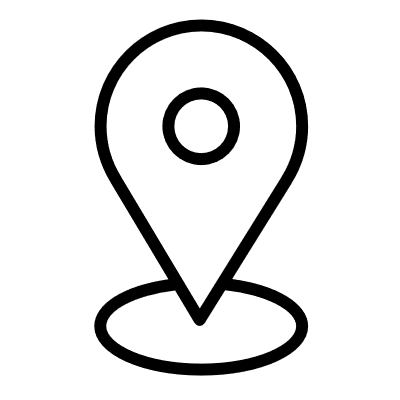 22 ноября – 12 декабря 2021
13-22 декабря 2021
Установочные мотивационные встречи со школьниками
23-29 декабря 2021
11-13 января 2022
Конкурсный отбор
до 15 января – загрузка мотивационных эссе
15 января – предметное тестирование
До 22 января – публикация результатов
15-22 января 2022
Старт обучения в Инженерной школе УГМК
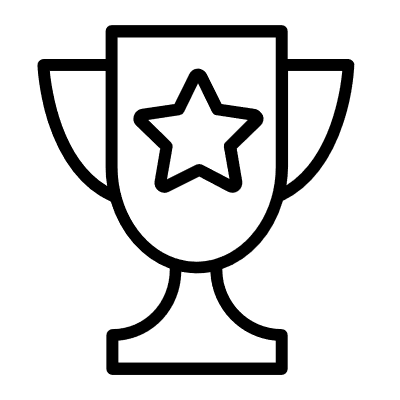 24 января 2022
Установочные встречи и вводный курс
Установочные встречи – информирование и мотивация школьников к участию в Инженерной школе УГМК. Количество участников – НЕ ОГРАНИЧЕНО
Продолжительность установочных встреч – 30-60 минут, формат – онлайн, кол-во – 10-15 по регионам в двух возрастных группах (7-8 и 9-10 классы)
Вводный курс «Введение в профессию инженера» – знакомство с инженерно-технической деятельностью УГМК; пробные занятия по математике, физике, химии; подготовка к конкурсному отбору
Кол-во занятий – 6 по 1,5 часа, формат - онлайн
Принять участие может любой школьник 7-11 классов из муниципалитетов, входящих в программу
Конкурсный отбор
Принять участие может любой школьник 7-10 классов из муниципалитетов, входящих в программу
Отбор осуществляется по прозрачным критериям (указаны ниже)
К зачислению рекомендуются конкурсанты, набравшие наибольшее кол-во баллов в соответствии с квотами по муниципалитетам и классу обучения
Если школьник отказывается от участия в программе – приглашается следующий в ранжированном списке по баллам
Все детали конкурсного отбора будут описаны в Положении о программе
Проинформировать школьников 7-10 классов о возможности участия в Инженерной школе УГМК
Привлечь заинтересованных школьников к участию в установочных встречах 13-22 декабря в максимально возможном количестве
Запущена интернет-страница Инженерной школы УГМК (регистрация и основная информация о программе) www.school.ugmk.com
Призыв к действию
Школам, привлекшим наибольшее количество школьников к участию в отборе – предусмотрены бонусы в рамках мотивационной программы
Распространить информационные материалы среди обучающихся и родителей, а также на сайтах образовательных организаций и в родительских чатах